What is Integrated Group Reading? (2)
A Summary of the Approach for Teachers
The IGR Learning Cycle
(5) The Readability Aspect
An integral part of the development of the IGR approach has been the use of whole text standardised assessments which look at both Accuracy and Comprehension

These yield Reading Age and Comprehension Age scores which have allowed for a very close matching of book levels to reading ages in the IGR teaching materials, as well as helping to highlight the interplay of accuracy and comprehension as children learn to read, even in the early stages (see Mapping Standard Measures to the Acquisition of  Phonics and Whole Words in Narrative Texts)
step 1: establishing reading accuracy scores (YARC or NARA)
step 2: matching Accuracy Scores to reading levels
step 3: identifying Instructional Level texts (with a 1 in 10 Difficulty Ratio)
(6) The Collaborative Aspect
The collaborative nature of IGR small group methodology results in high levels of attention and engagement-with-task
Children develop good collaborative skills and individual positive attitudes to reading

   IGR is a holistic, natural way of learning for
   children (learning to read as a Language Art)
Summary: the 6 Basic Aspects of…
…IGR Lesson Methodology
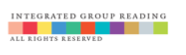